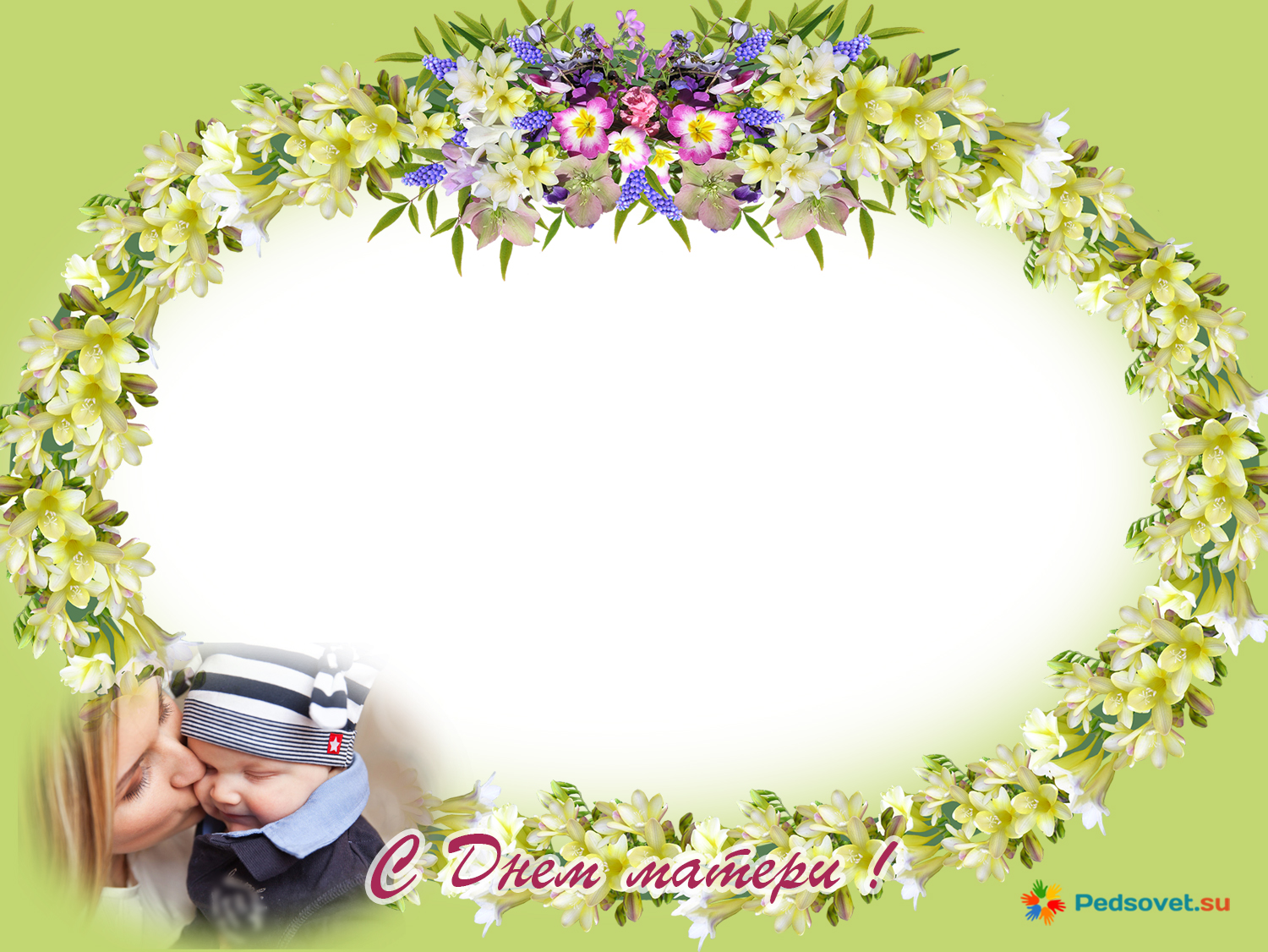 БОУ ДО г. Омска «Центр творческого развития и гуманитарного образования «Перспектива»
Выставка рисунков
Любимой маме 
посвящается
Составила 
педагог ДО Комарова Е. А.
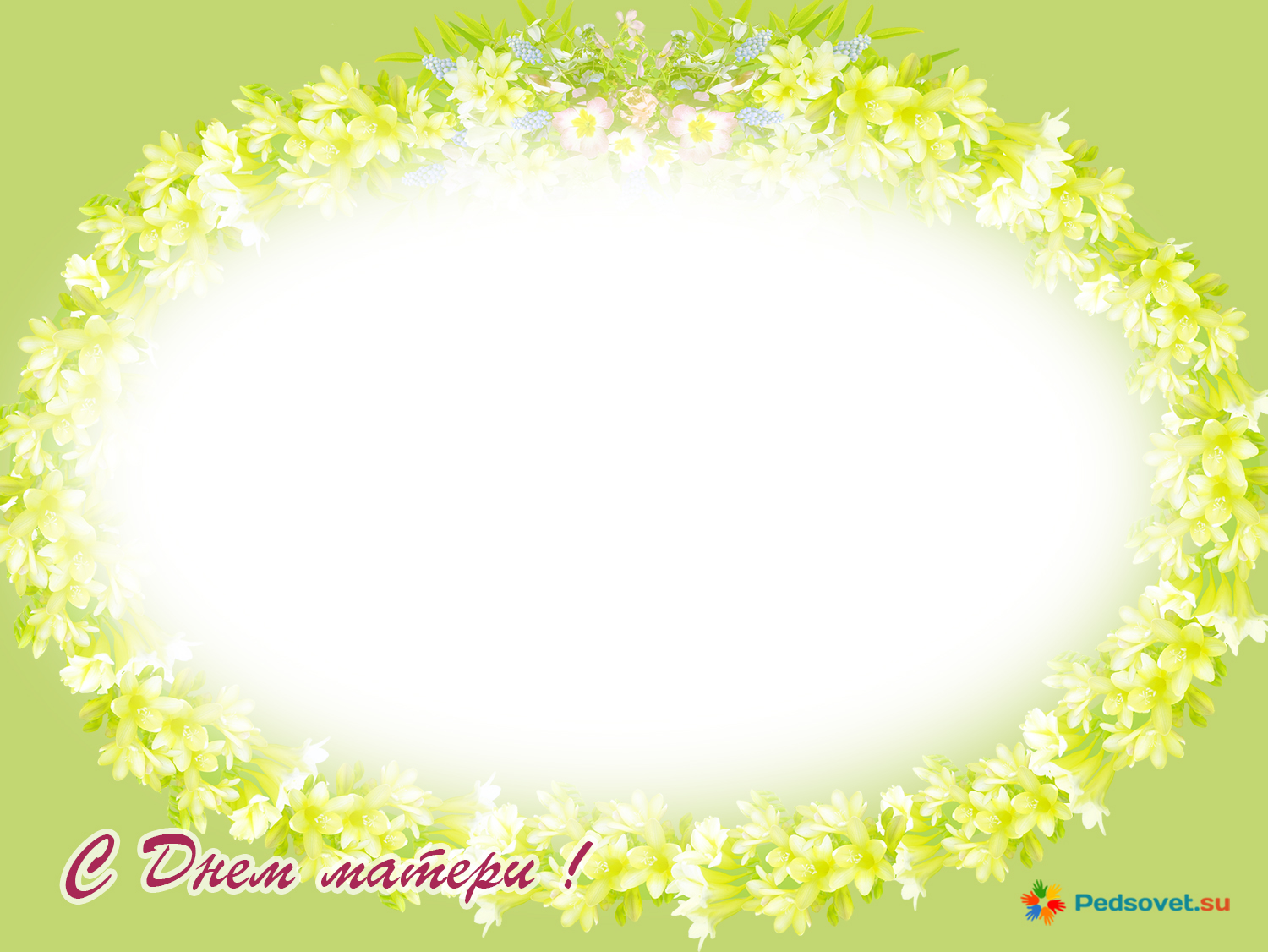 Текст слайда
Пудовкина Полина, 7 лет
Куликова Екатерина, 6 лет
Иванов Марк, 6 лет
Кононов Иван, 7 лет
Петрушенкова Елизавета, 6 лет
Ермакова Валерия, 6 лет
Кенжебаева Майя, 6 лет
Скатов Георгий, 6 лет
Новиков Александр, 6 лет
Артём Брюханов, 6 лет
Лисовол Степан, 6 лет
Данил Рогов, 6 лет
Абдуллин Руслан, 6 лет